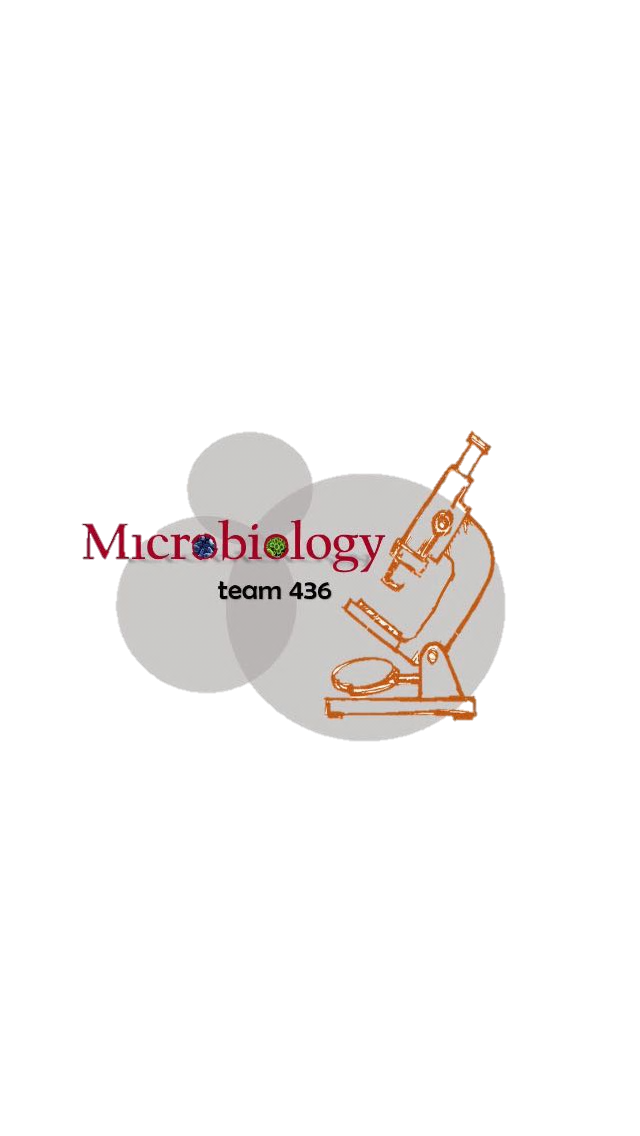 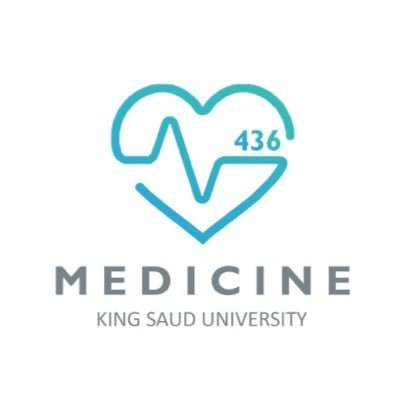 MICROBIOLOGY
Lecture : 1
Bacterial structure and genetics
IMPORTANT.
DOCTORS NOTES.
EXTRA INFORMATION.
Objectives-Bacterial Structure & function:
Define the cellular organization of bacteria
and know the differences between Eukaryotes
and Prokaryotes.(S 3 +4)
 • Know major structures of bacteria and its
Function.(4-6)
 • Know the structure of cell wall of bacteria
including the differences between Gram
positive and Gram negative bacteria and main
Functions (S 6-8 ).
• Know the external structures of bacteria with
and functions .(9 - 11)
• Know the cytosol and internal structures of
bacteria .(12 and 13)
• Describe bacterial spores and its application
in the practice of medicine.(12)
Objectives- Bacterial Genetics:
• Know basic information about bacterial genetics and
replication of bacteria .(14)
• Describe plasmids , its origin , types and its
importance in clinical practice.(15 and 17)
• Recalls genetics variations, including ; mutation and
mechanisms of gene transfer and its implication on
bacterial resistance to antimicrobial agents.(18 -25)
أمام كل هدف من الأهداف أرقام السلايدات اللي تتعلق فيه
Differences between eukaryotes and prokaryotes
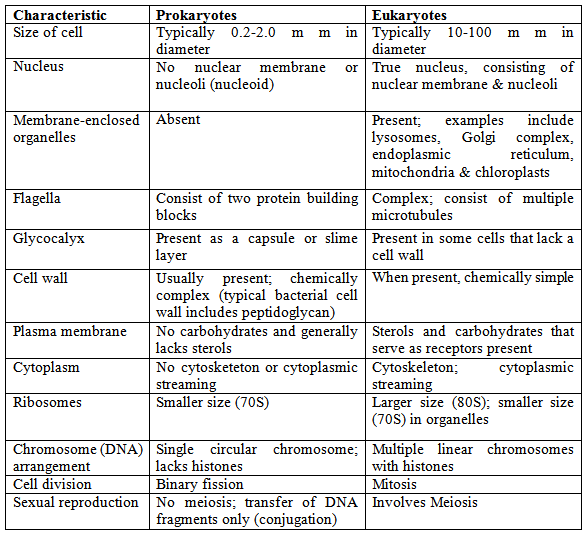 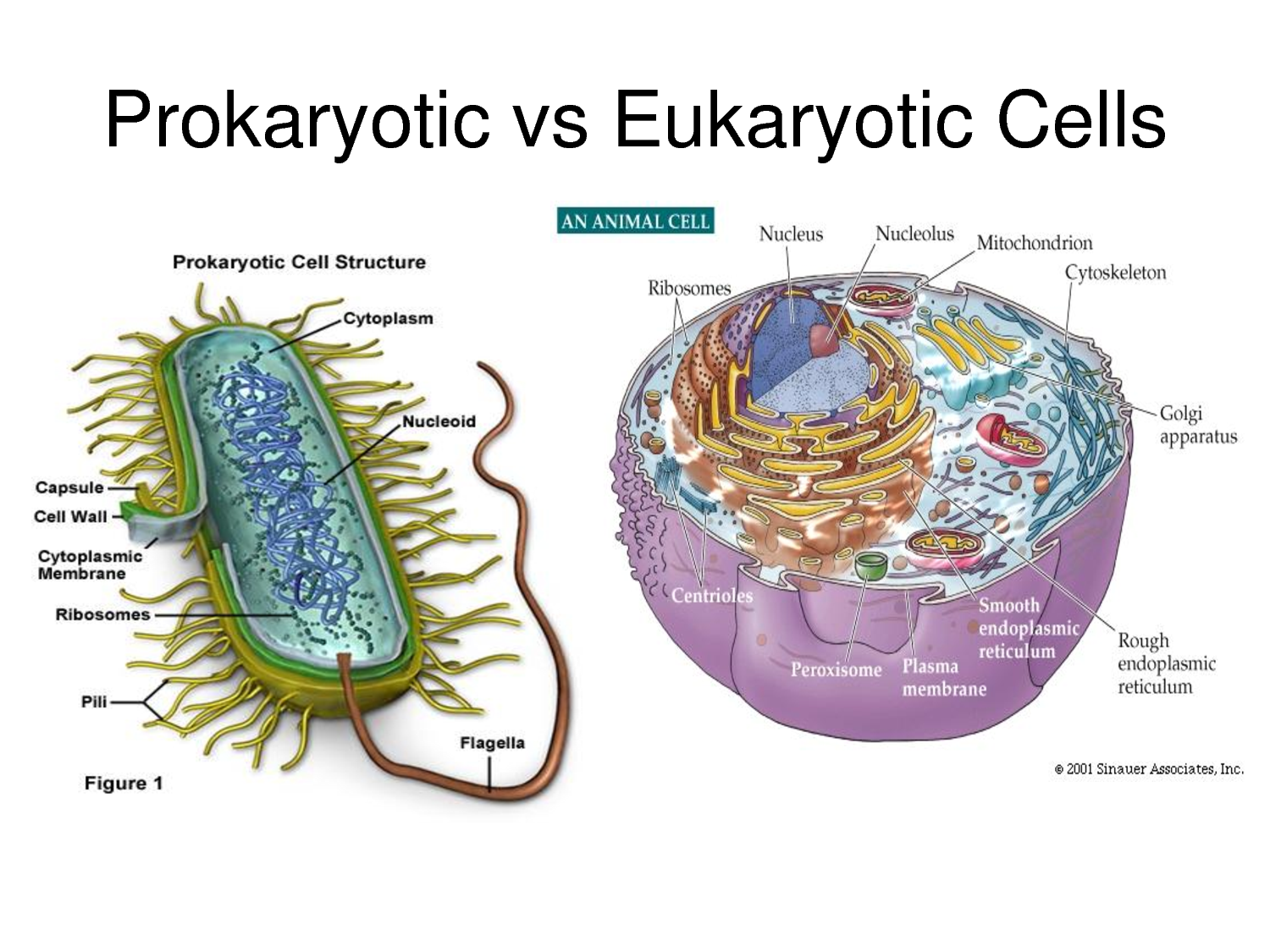 **Cell wall present in all prokaryotes and it consist of peptidoglycan
It present in some eukaryotes ,like , plants and it consist of cellulose in plants
*لم يذكر الفرق في السلايدات الأساسية ولكن مذكورة في الأهداف
hetrogenous : two or more things are unlike in substance or nature, as in a heterogenous mixture containing two substances that do not totally combine. (from a dictionary )
Definition:
Bacteria : Is a heterogenous group of unicellular
organisms , about 1 -8 μm in diameter.All bacteria is a prokaryote.
Some Characteristics..
Has a primative  nucleus
No mitochondria
one chromosome
(floating in the cytoplasm)
No nuclear membrane
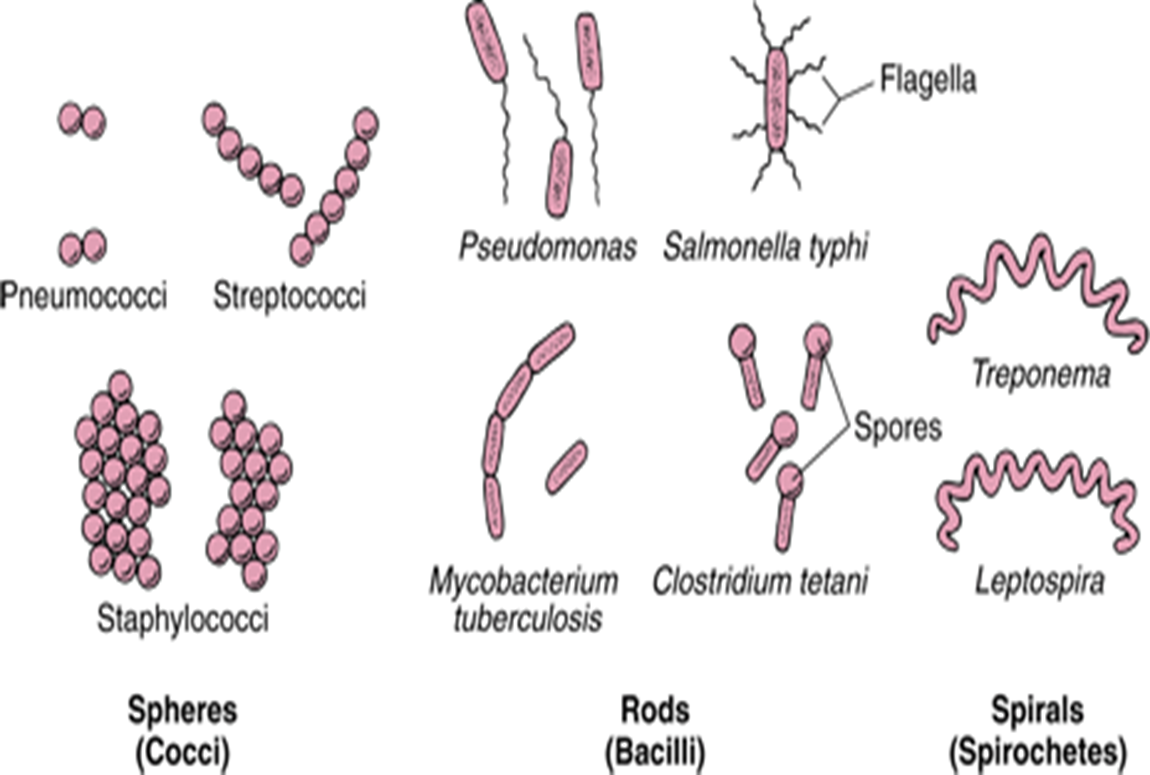 Shapes of bacteria
Spherical / Oval             .Cocci
 Rods            .                 Bacilli
 Very short Bacilli         Coccobacilli 
Tapered  end                  Fusiform
Club-shaped / Curved        Vibrio
Helical / Spiral           .Spirochaetes
لزيادة الفهم
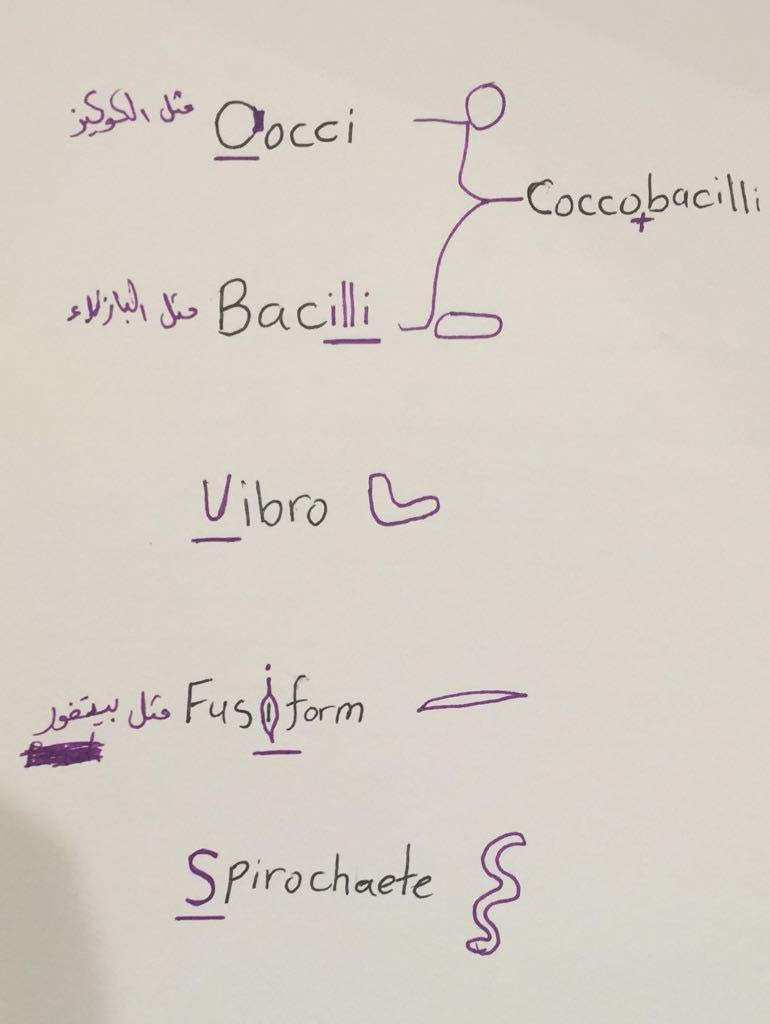 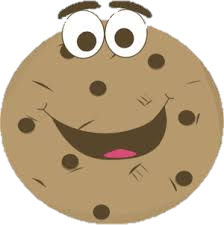 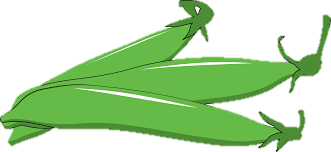 مثل بطاطس تشيتوس اللولبي
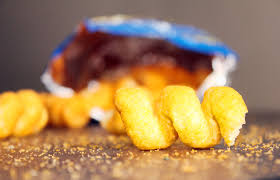 شكر خاص :
لمنيرة الضفيان 
و 
روان القحطاني
Arrangement of bacteria:
**There is a difference between “cell wall” and “cytoplasmic membrane” !!  Cytoplasmic membrane in pro –eukaryotes , while cell wall in prokaryotes and plants and some kind of animals 
Cell wall of bacteria:
Bacteria are cells with rigid cell wall surround cytoplasmic  membrane and internal structures. Functions of cell wall:
*Note : Mycoplasma is a bacteria  that is naturally have no cell wall.
  Chemical structure of bacterial cell wall:
Peptidoglycan : 
    Rigid part , mucopeptide composed of alternating strands of N- acetyl muramic acid and N- acetyle glucosamine linked with peptide sub units.
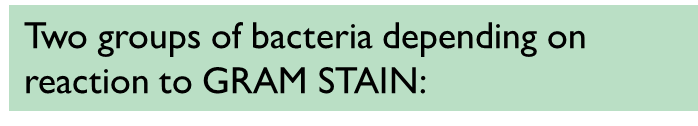 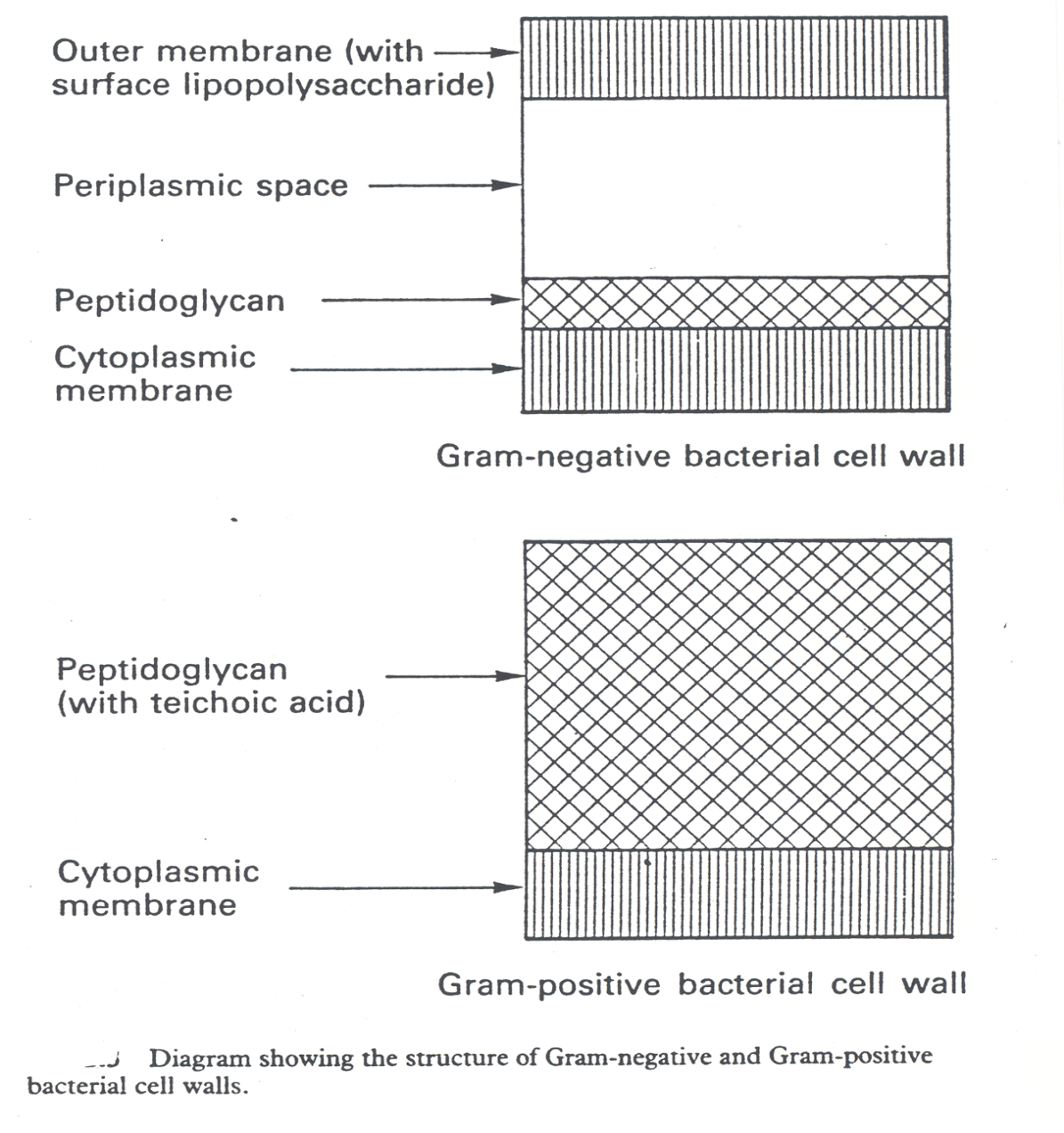 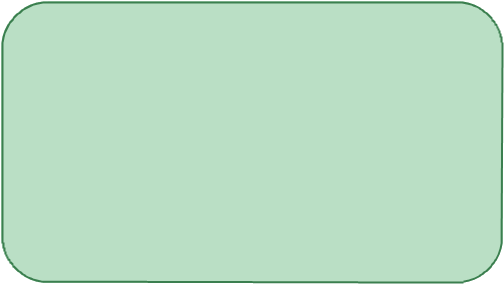 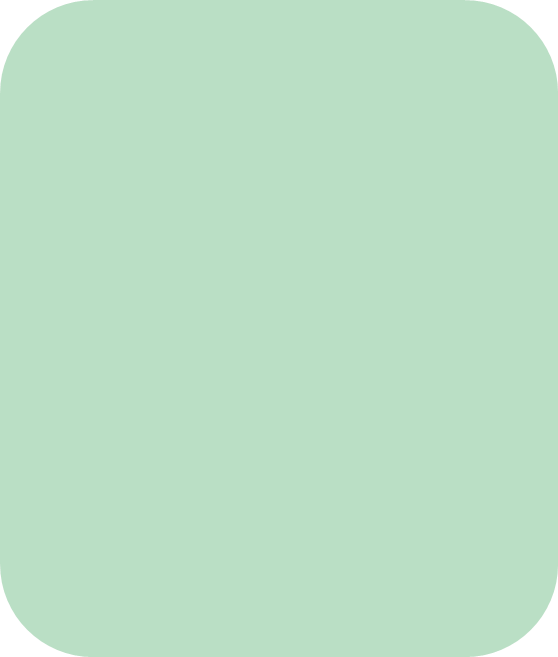 GRAM NEGATIVE  BACTERIA:  stain red by Gram stain

Thin Peptidoglycan

 outer membrane(only in negative) contains: specific proteins  (porins) important in the transport of hydrophilic molecules  lipopolysaccharide & lipid  (ENDOTOXIN)
GRAM  POSITIVE   BACTERIA:  stain blue/purple by Gram stain

Peptidoglycan thicker than Gram negative bacteria.
Closely associated with cytoplasmic membrane

Teichoic acid :  anchors cell wall to cell membrane , epithelial cell adhesion.
Antigens : *polysaccharides(Lancefield)
*protein(Griffith)
Thin
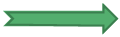 Thick
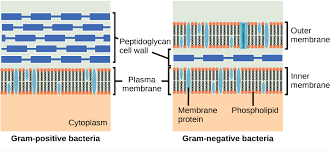 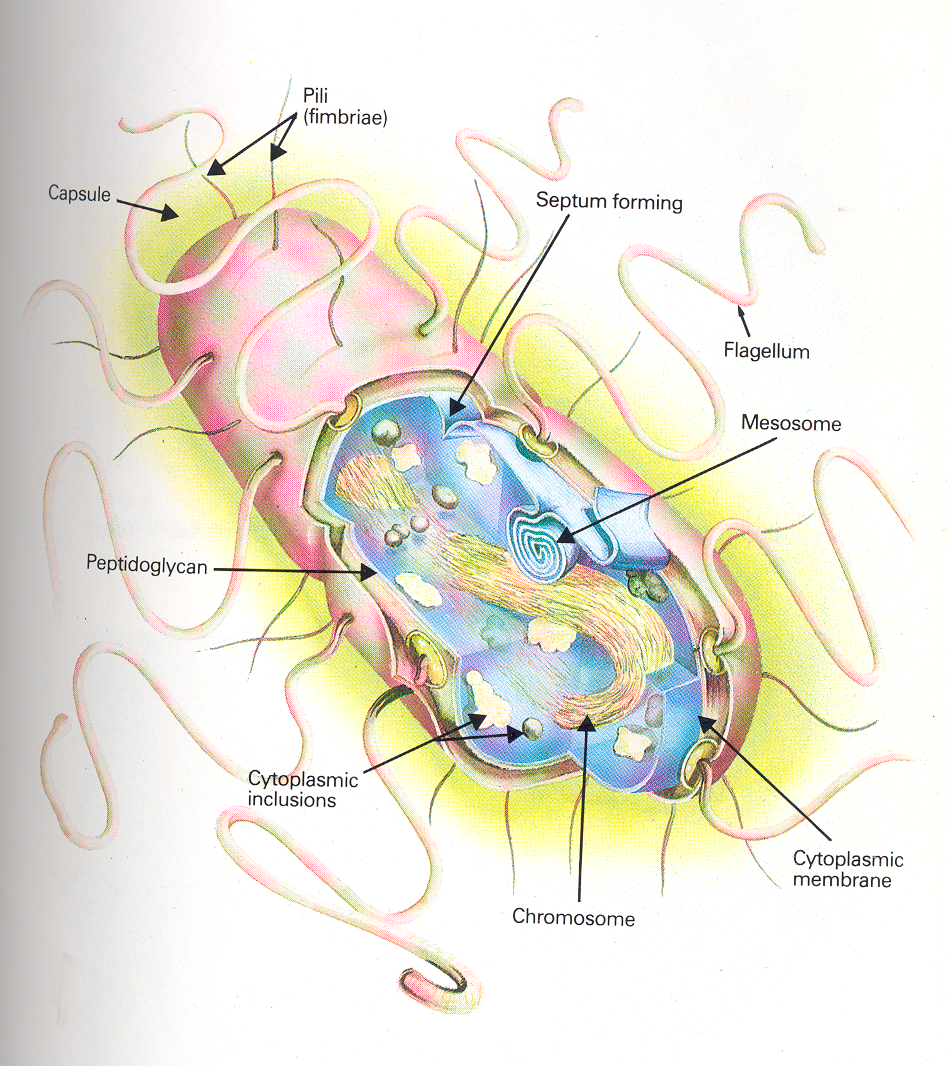 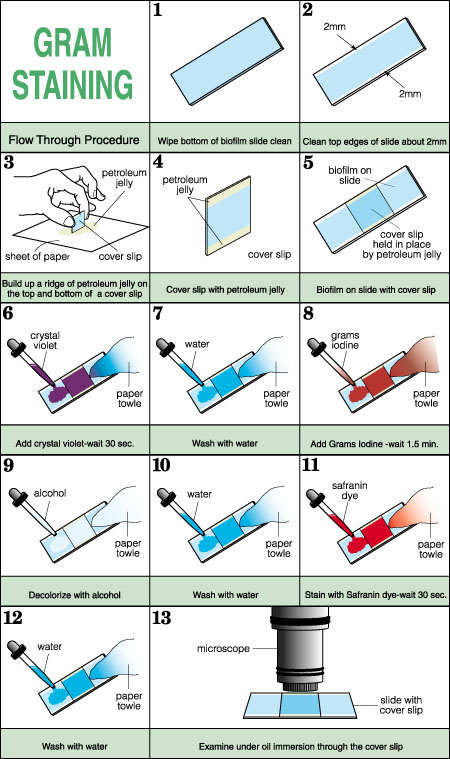 External Structures of Bacteria
External protrude from the cell into the environment.:
2-Capsule:
Amorphous material surrounds bacteria.
Usually polysaccharide
Occasionally protein

Function : 1-Inhibits phagocytosis.
2- Acts as Virulence factor in some

bacteria by assessing attachment to the surfaces.

*تختلف كثافة الكابسول من خلية إلى أخرى
1-Pili:
  Fine short filaments extruding from cytoplasmic membrane.
 Found on  the surface of many Gram negative & Gram positive  bacteria.
Composed of protein Pilin.
Two classes:

 1- Common pili (fimbriae): covers the surface,  responsible for: adhesion & colonization(الالتصاق والاستعمار )

 2- Sex pili :  in some bacteria only, responsible for conjugation((تشارك فيها الجينات))
3-Flagella
 Composed of protein FLAGELLIN. 

 Helical filaments

 Found in Gram positive & Gram negative bacteria

Distribution:
   - Peritrichous   (حول كل البكتيريا)
   - Monotrichous(في طرف واحد)
   - Lophotrichous ( من طرفين )
Structure of Flagella:

Basal Body: 
  a protein arranged as rings on central rod (4 ring in Gram negative, 2 ring in Gram positive).
 outer pair of rings: only in Gram negative, pushed through outer membrane.
 inner pair of rings : inserted into peptidoglycan  & cytoplasmic  membrane.
Hook : bent structure  -act as joint
Long Filament :Flagellin protein
Function of Flagella : motility & chemotaxis      (الاحساس بالخطر والاستشعار كيميائيا)
Structure & Distribution of Flagella
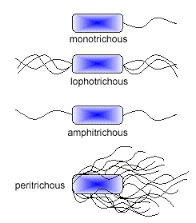 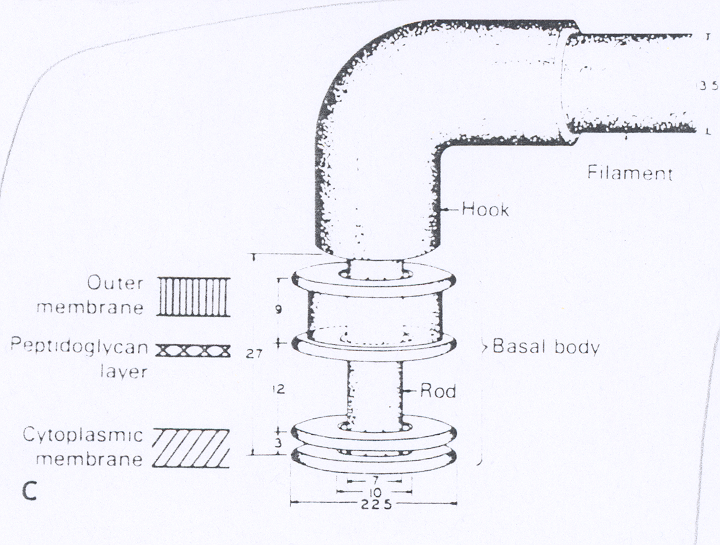 Chemotaxis :is the movement of an organism in response to a chemical stimulus.
Cytoplasmic Membrane
Cytoplasmic membrane (cell membrane):
Double layered structure composed of phospholipid & protein
Site of numerous enzymes involved in active transport of 
nutrients &
 various metabolic processes
Act as semi- permeable  membrane (passive diffusion)
Internal Structures of Bacteria
HOW?
By storing
Genetic material
Core of Bacteria
Spores of Bacteria
Mesosomes
Small ,dense, metabolically inactive , non- reproductive structures produced by Bacillus & Clostridium
Enables the bacteria to survive adverse environmental conditions.
Contain high concentration of Calcium dipicolonate.
Resistant to heat, dissection & disinfectants
Often remain associated with the cell wall
Spores germinate when growth conditions become favorable to produce vegetative cells.
Application in medical practice :spore preparations  used for checking the efficacy of Autoclaves, eg. Bacillus  subtilis & Bacillus sterothermophilus .

Spores are described as :
Cytoplasmic inclusions:
Nutritional storage granules  examples: 
        - Volutin
        - Lipid
        - Starch / or Glycogen
convoluted invaginations of cytoplasmic membrane
Nucleoid ( Nuclear Body) :
Circular single stranded chromosome (bacteria genome or DNA)
No nuclear membrane
DNA undergoes semi conservative  replication , bidirectional from a fixed point
Function:

Involved in DNA segregation during cell division & respiratory activity

Contain receptors involved in chemotaxis

Permeability barrier (active transport of solutes).
Ribosomes of Bacteria:

Distributed throughout the cytoplasm
Site of  protein synthesis
Composed of RNA and protein
Terminal spores
Central spores
Sub-terminal spores
Spores are described :
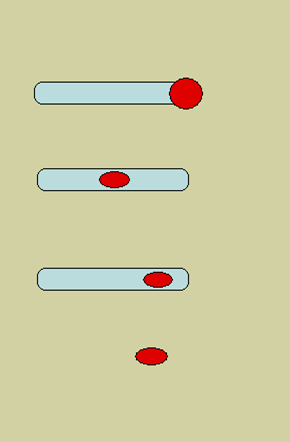 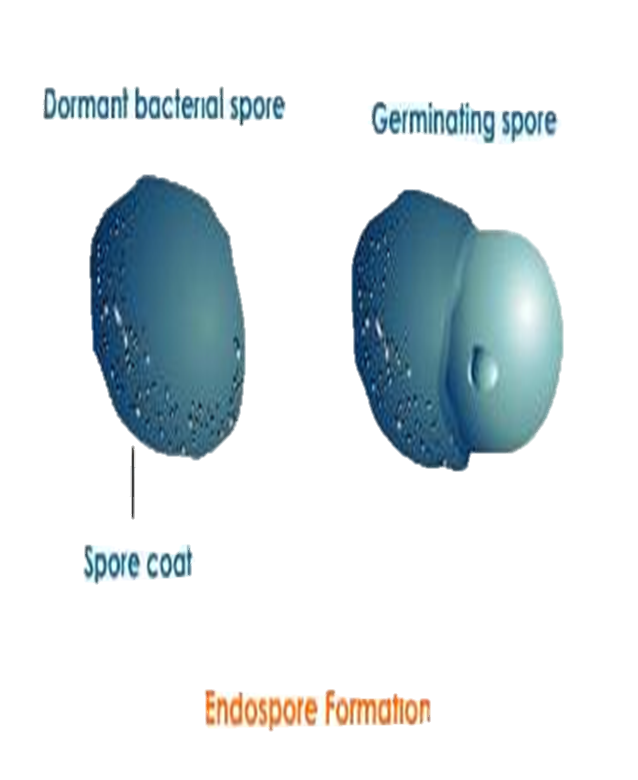 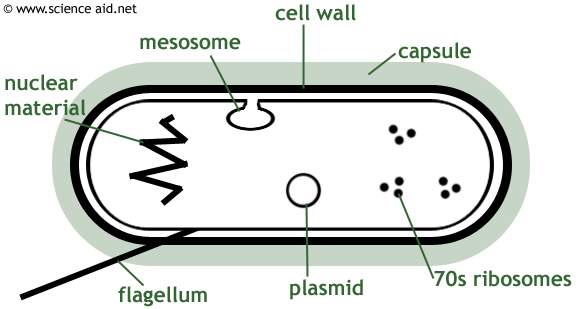 Bacterial Genetics
Definitions:
Function of genetic material:
Genetics
1- Replication of the genome
2- Expression of DNA to mRNA then to protein. Either functional(for metabolism)
Or structural ((الدعامة للخلية
*كلام الدكتور :يعني البروتين المنتج يستهلك حيويًا وللتدعيم
• Genetics is the study of inheritance and
variation.
• Genetic information encoded in DNA.
Wild type:
Phenotype:
Genotype:
Is reference (parent) strain- active.

Mutant: progeny with mutation.
Is the complete set of genetic
determinants of an organism.
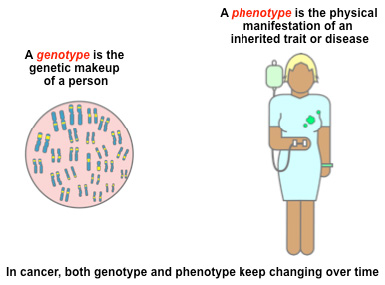 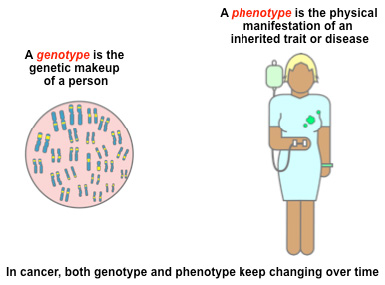 Is expression of specific genetic
Material.
أي كلام باللون الأخضر هو كلام الدكاترة
دائماً متغيرة فبسبب هذا التغير يطلع منها طفرات.
• Haploid, circular molecule of double
stranded- DNA attached to cell membrane.

 No nuclear membrane (prokaryotes).

• DNA a double helical structure, genetic code in Purine and Pyrimidine bases of nucleotides that makes DNA strand. 
(like human A T G C )

• 3 bases comprise one code, each triplet codon codes for one amino acid.

• Replication is semi-conservative.
Types of plasmid:
In the next slide
• Extra chromosomal DNA composed of double stranded-DNA. ( in the cytoplasm)

• Found in most species of bacteria.
• Origin? (un known)

• Govern their own replication•

 Application :Genetic exchange, amplify genes. (مثل الهندسة الوراثية)

• Transfer by conjugation  

• Unrelated plasmids coexist together only. (في الخلية الوحدة ممكن يكون فيها أكثر من نوع)
الفرق بين البكتيريا و الخلية
فقط لمعرفة معنى 
haploid
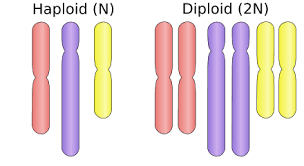 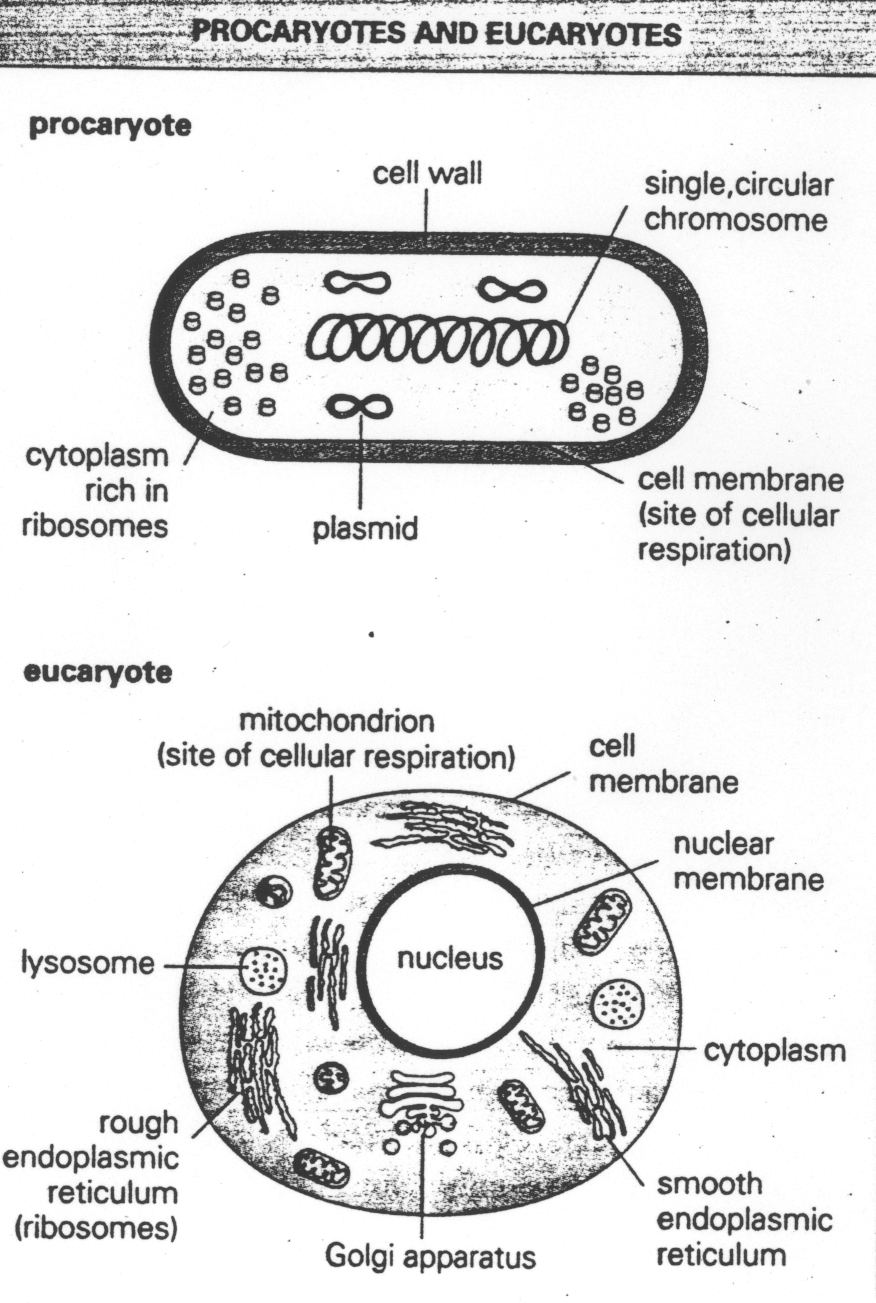 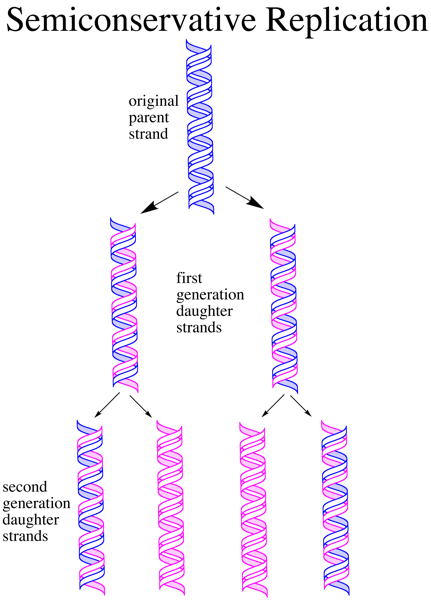 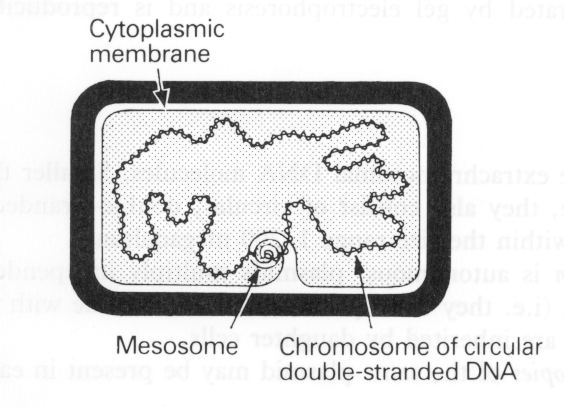 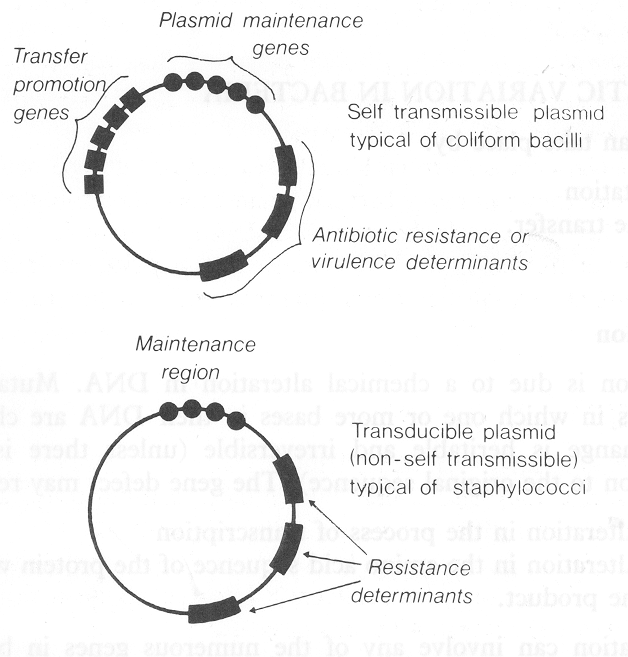 : genes code for antibiotic
resistance particularly Gram negative bacteria.

R from the word (Resistance).
: in Enterobacteria, codes for extracellular toxins.
:(fertility) factor, transfer of
chromosome during mating .
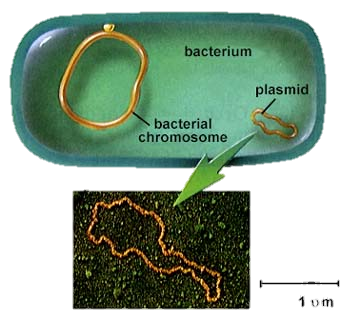 Genetic variation in bacteria :
• Inheritable changes in the structure of genes (DNA).
• Chemical changes in one or more bases of DNA.
Coming next ….
Mutation /gene defect leads to alteration in:
• Transcription,
• Amino acid sequence,
• Function eg. Bacteria resistant to antibiotic.
Classification of Mutation:
Depends on biological sequencing:
من الممكن أن تحدث الطفرة في البكتيريا أو فقط في البلازميد .
الطفرة في البلازميد أخطر لأنها من الممكن أن تنتقل لبكتيريا أخرى
Mutation Causes Antimicrobial Resistance
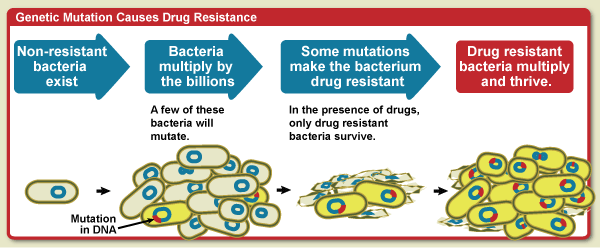 A fragment of exogenous naked bacterial DNA are taken up and absorbed into recipient cells.

Common in Haemophilus influenzae & Streptococcus pneumoniae. Bacteria become resistant to Ampicillin.
Phage mediated transfer of genetic information from donor to recipient cells.
Example:  
Beta – Lactamase production in Staphylococcus  aureus : Bacteria becomes resistant to penicillin. 
     Toxin production in Corynebacterium diphtheriae.
Major way bacteria acquire additional genes.
Plasmid mediated
Cell contact required and genes reside on plasmid resident within donor cells transfer to recipient cell  (mating).
Conjugation is the common way of transfer of genes resistance to antibiotics among bacteria in hospitals.
Cont…
conjugation
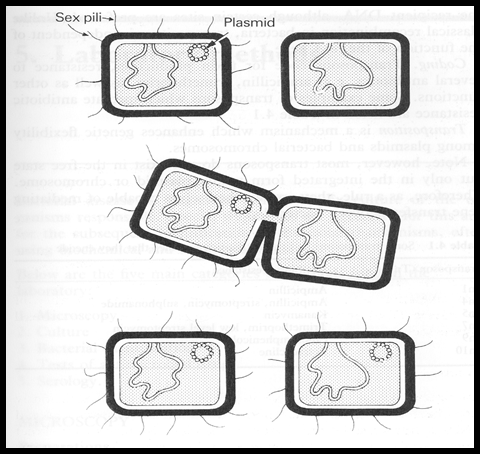 Mediated by plasmid called F factor (fertility).

Gene encode changes in surface by producing a sex pilus .this facilitates capture of F- cells and the formation of a conjugation bridge through which DNA passes from F +  into F-cells.
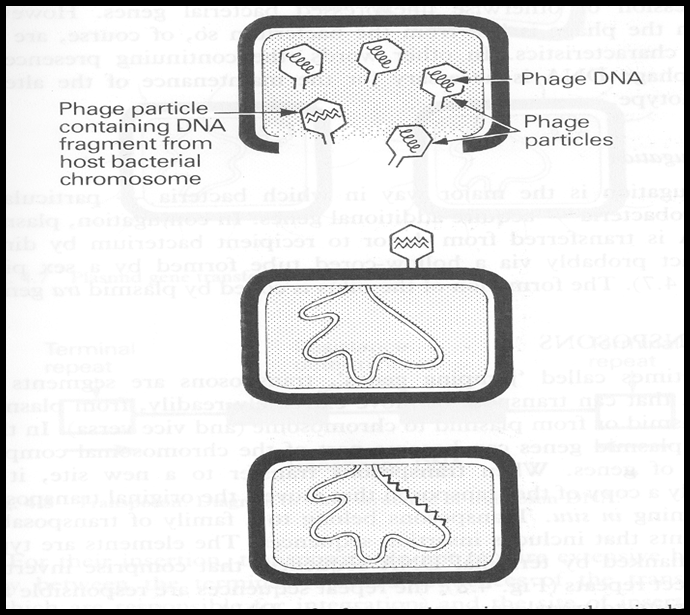 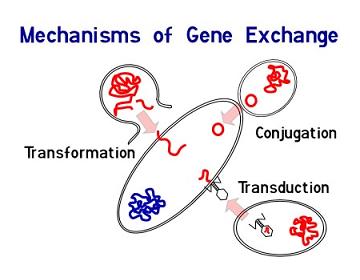 transduction
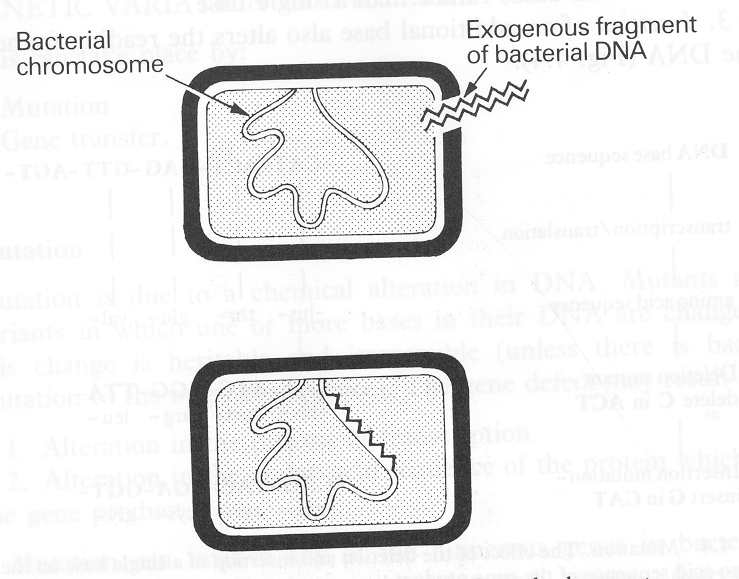 transformation
Gene Transfer Among Bacteria
Genetic Recombination
After gene transfer, there are three possible fates:
1-Exogenous DNA degraded by nuclease.
2-Stabilized by circulization and become plasmid.
3- Form a partially hybrid chromosome with segment derived from each source.
Transposable Elements
Genetic units capable of mediating own transfer from chromosome to another, from location to other on same chromosome or between plasmid and chromosome or phage DNA.
Types: 1-  Transposons .
               2- Insertion sequence
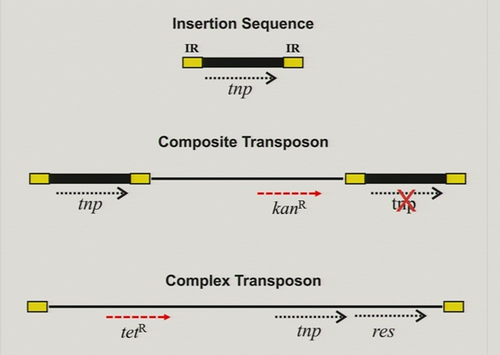 https://www.onlineexambuilder.com/bacterial-structure-function-bacterial-genetics/exam-35905
THE TEAM :
THE TEAM :
Contact us :
Shrooq Alsomali
Hanin Bashaikh
Jawaher Alkhayyal
Reem Alshathri
Rawan Alqahtani
Ohoud Abdullah
Ghadah Almazrou
Lama Al-musallm
Waleed Aljamal
Ibrahim Fetyanu
Meshal Alhusainan 
Hussam Alkhathlan
Faisal Alqumaizi
436microbiologyteam@gmail.com


Twitter :

@microbio436